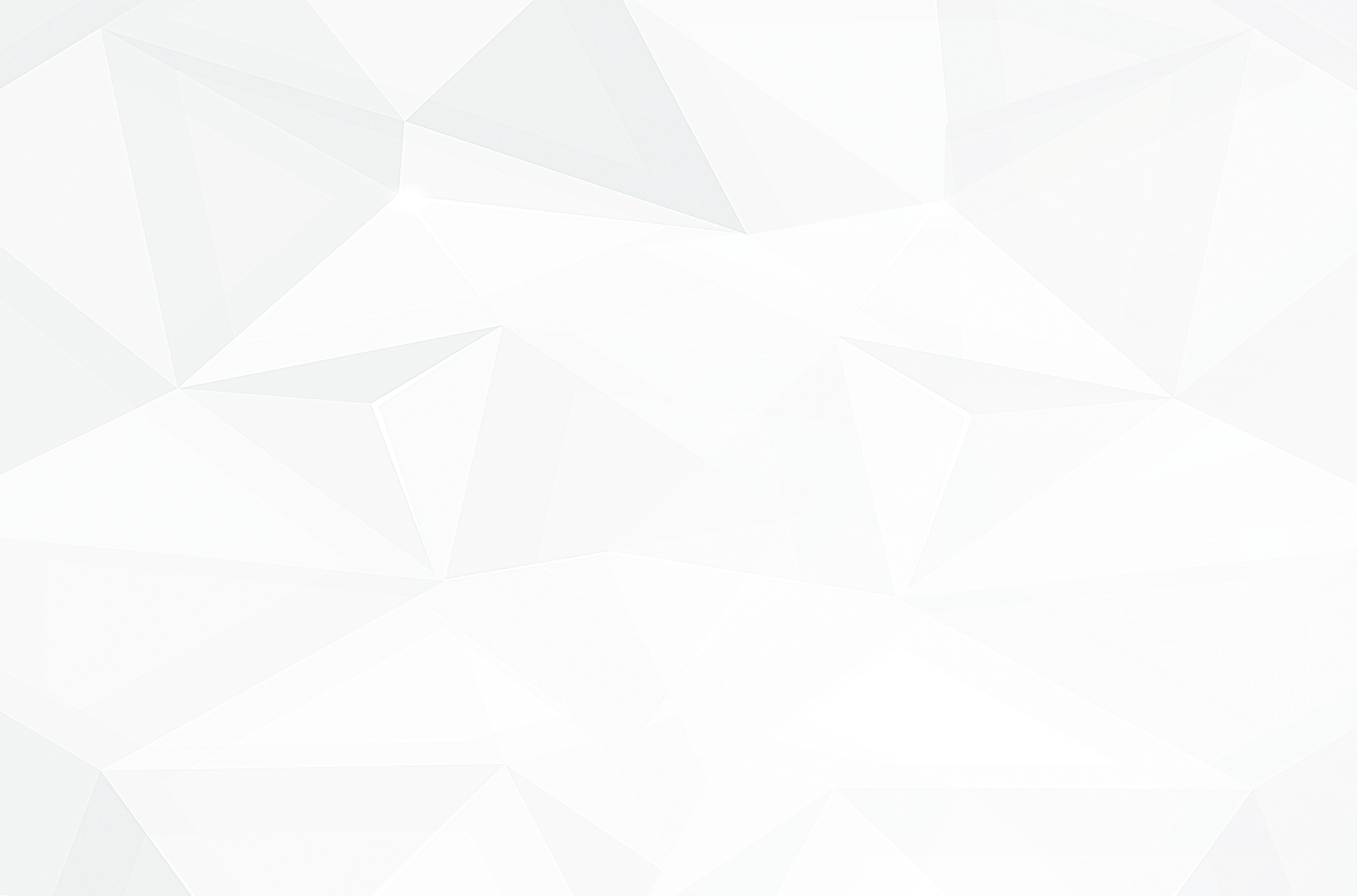 Disinfection Maker
Supplier Information:

1. XULEI  .

2.  13726318020                      407186847@QQ.COM
Product Specification:

Working time: 6 minutes
Voltage: AC 220V/5V—1A
Power: 5W
Capacity: 250ML
Product size: 245X90mm
Packaging size: 115X75X270mm
FOB Shunde: USD 12.00
MOQ: 2000PCS
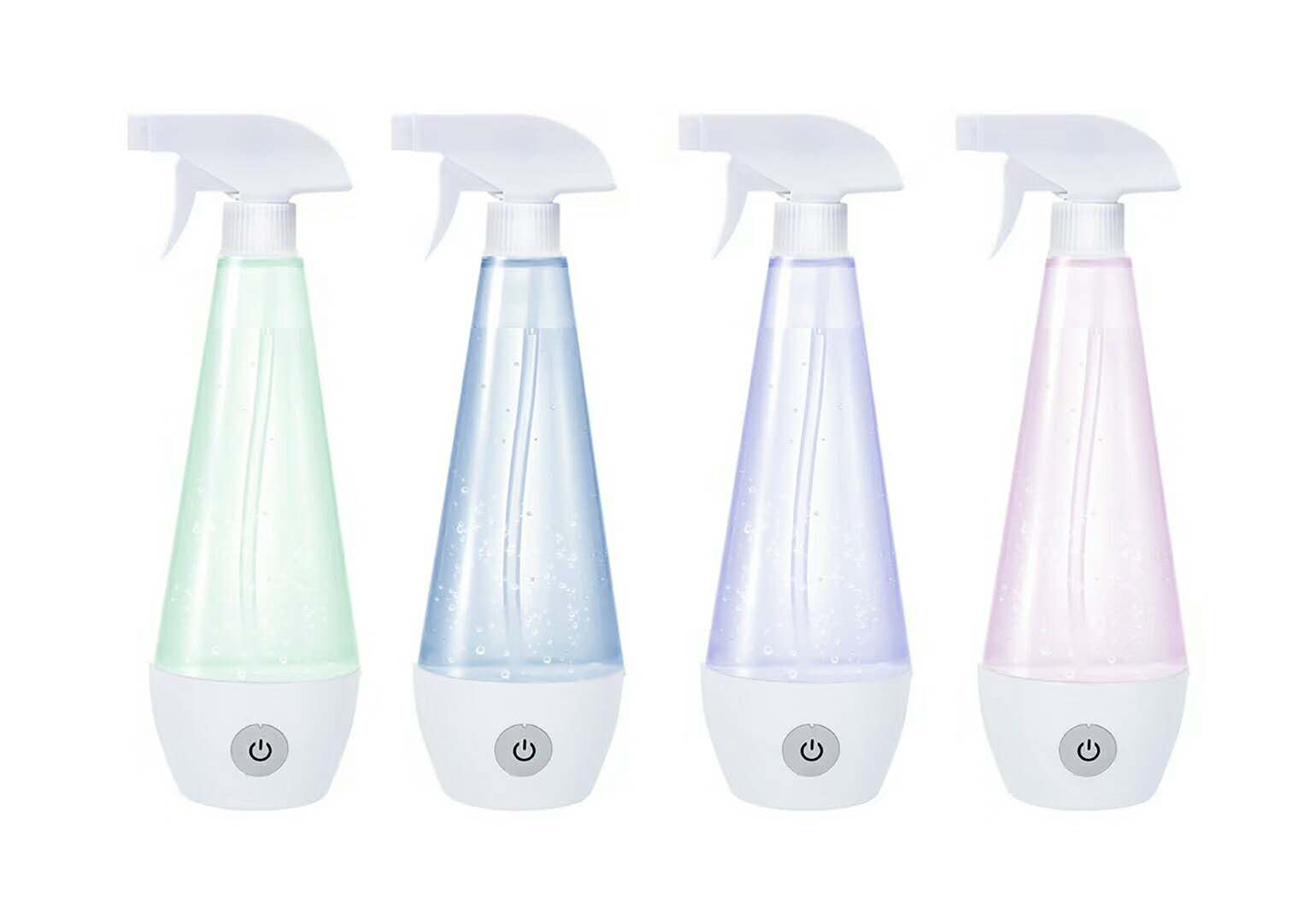 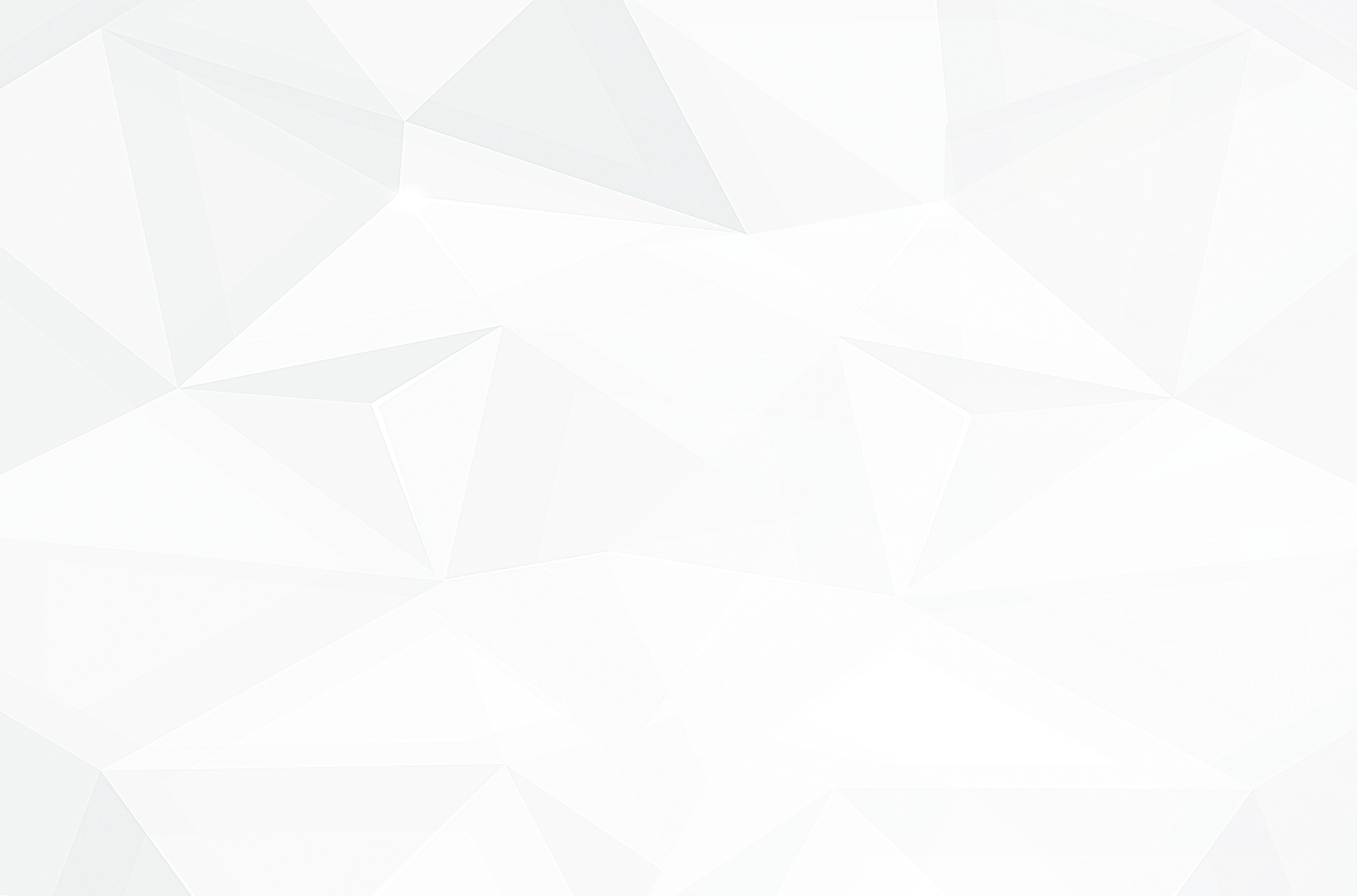 Selling Point:
Supplier Information:

Disinfection reach 99.9%
6 minutes only to generate disinfection liquid. 
Multi-purpose can be applied.
Natural and environmental protection .
The disinfection liquid can keep one month with sealed bottle cap and the failure rate is controlled from 10%-25% .
Portable and easy to be used by everyone.
Save money, no need to buy expensive disinfection products from now on.
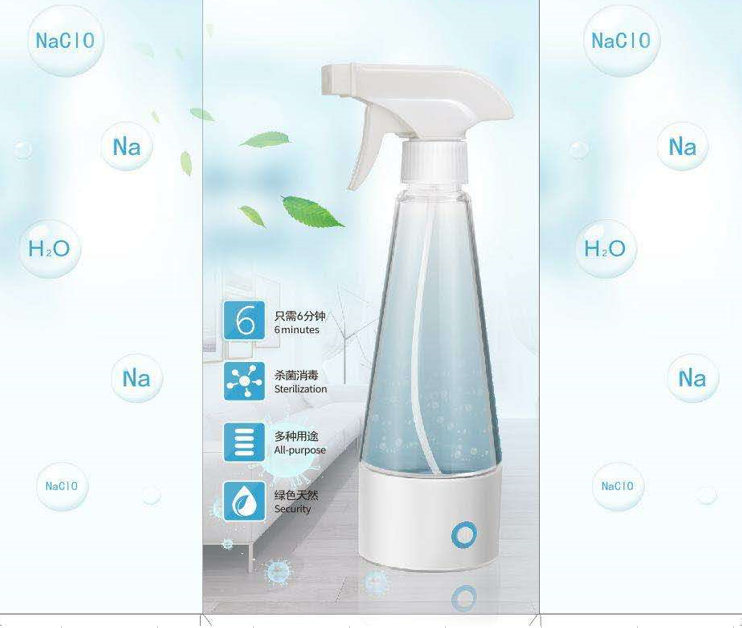 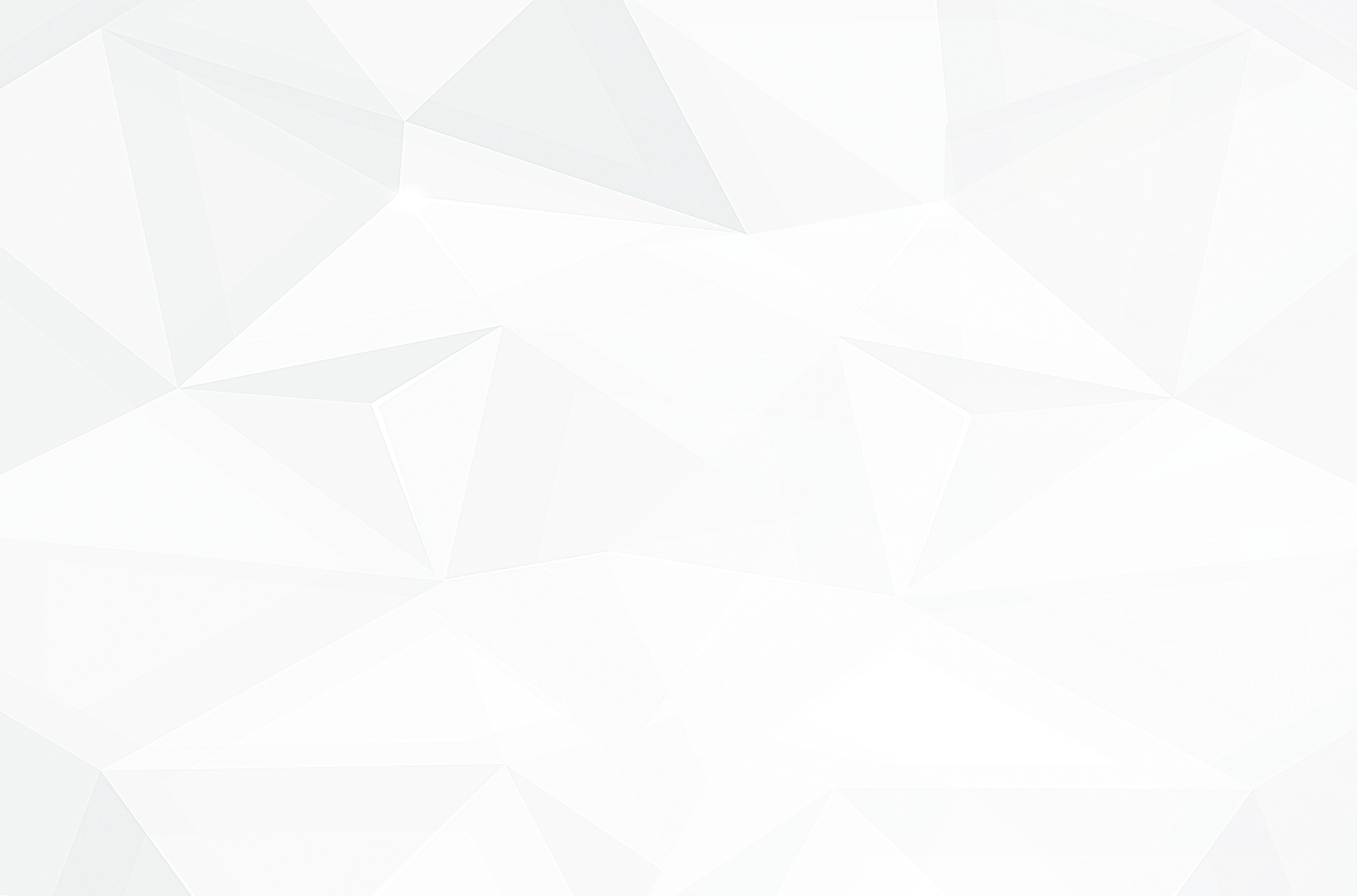 Selling Point:
Supplier Information:

Product function:
It can remove stains, oil stains, fishy, deodorant, mildew and so on.

2. Range of use:

Kitchen cleaning
Furniture surface
Air disinfection
Wound disinfection
Children's toys
Floor
Carpet
pet supplies disinfection and so on.
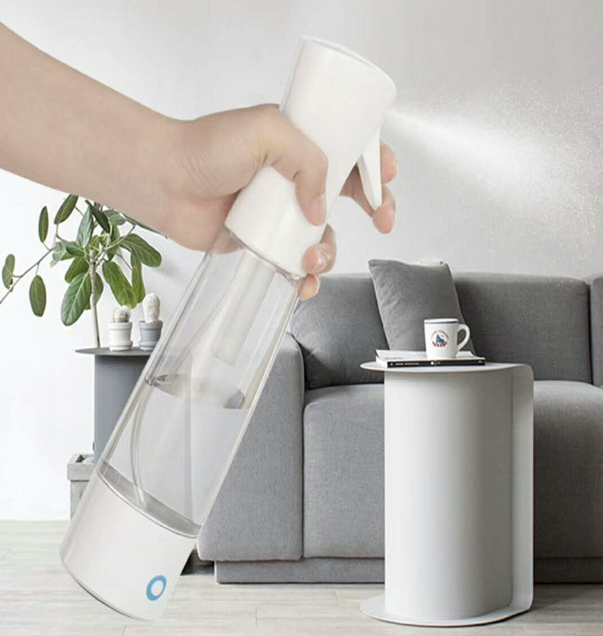 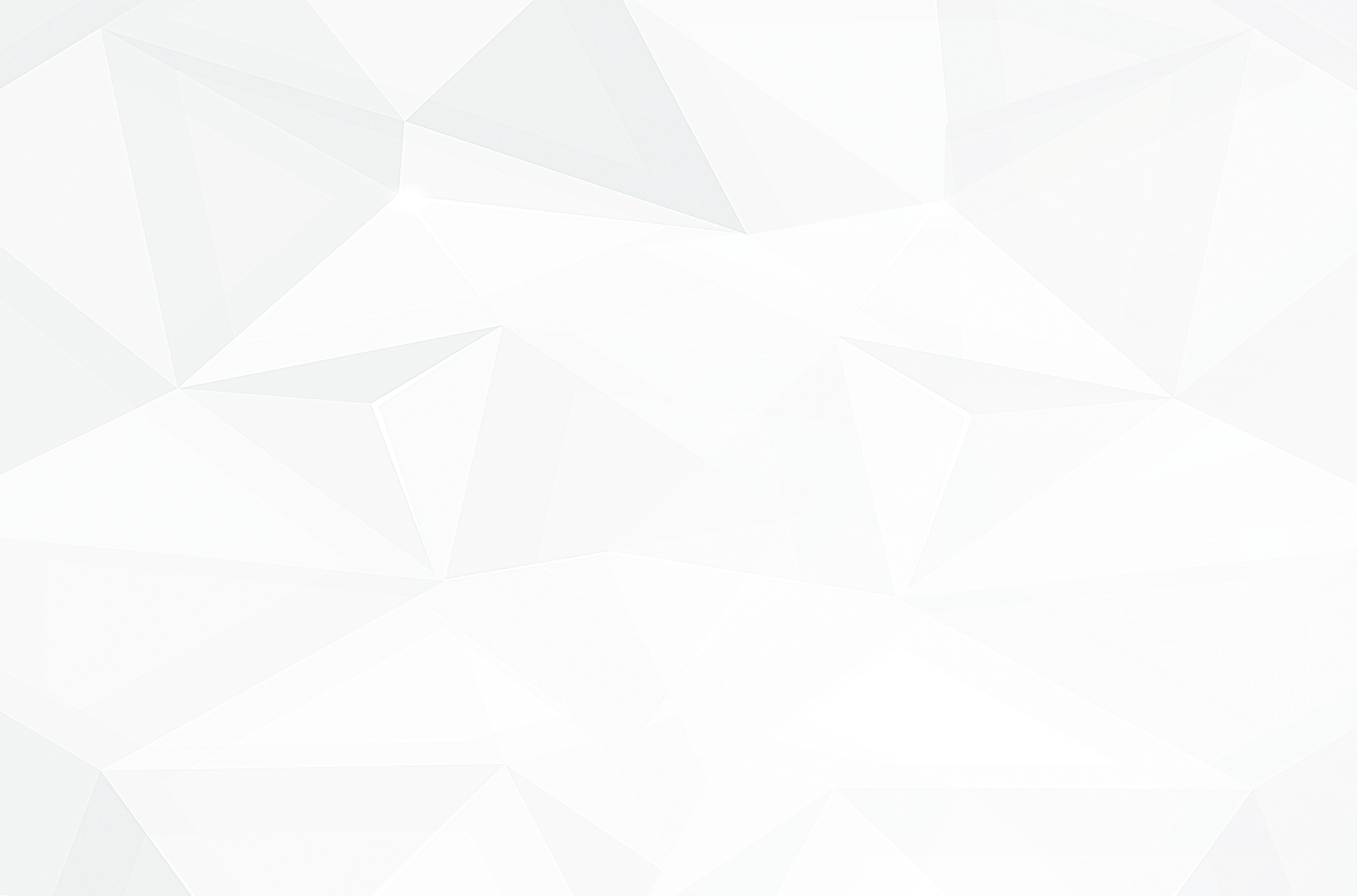 How to use it
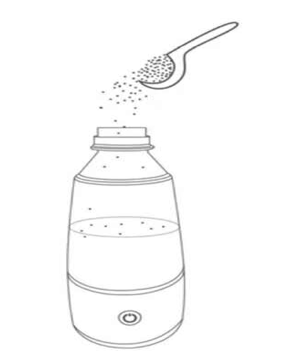 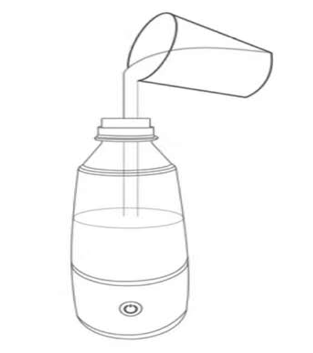 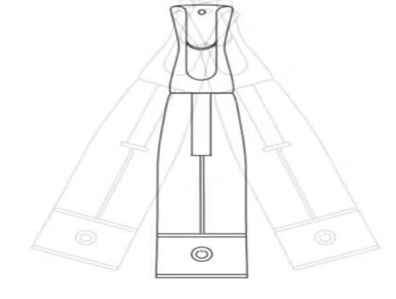 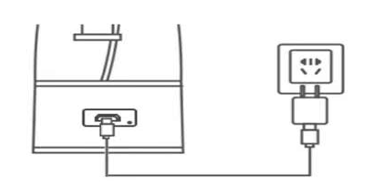 Step 3: Shake evenly
Step 4: Connect to power
Step 1: add water
Step 2: add a spoon of salt(2g)
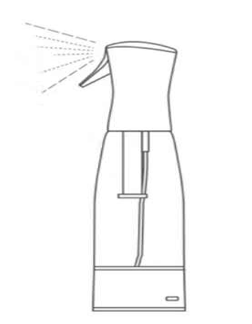 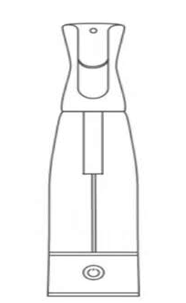 Step 6: Ready to use
Step 5: Switch on